Thứ … ngày … tháng … năm …
Thứ … ngày … tháng … năm …
Toán
Toán
Bài 79
Bài 79
(2 Tiết – Tiết 1)
TRỪ SỐ ĐO THỜI GIAN
TRỪ SỐ ĐO THỜI GIAN
YÊU CẦU CẦN ĐẠT
YÊU CẦU CẦN ĐẠT
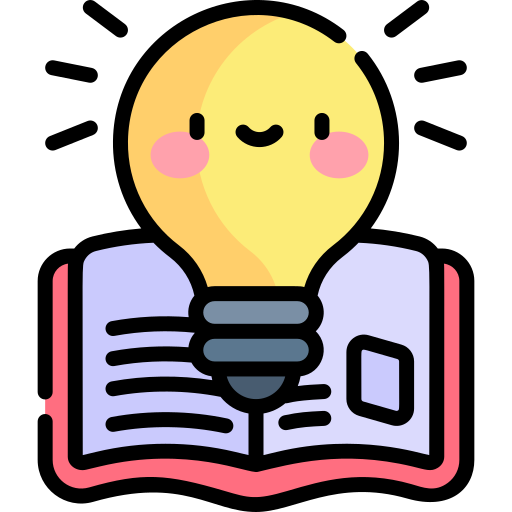 Thực hiện được phép trừ hai số đo thời gian.
Giải được các bài toán đơn giản về phép trừ hai số đo thời gian.
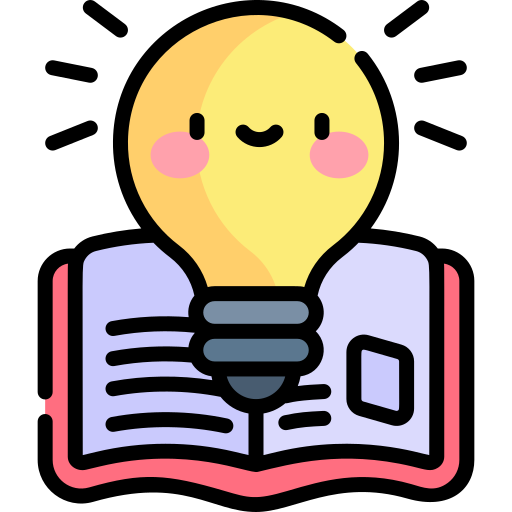 KHỞI ĐỘNG
KHỞI ĐỘNG
Đếm thêm 5 phút, 10 phút, 15 phút (trên đồng hồ).
Đố bạn khoảng thời gian từ
 6 giờ đến 6 giờ 15 phút là bao lâu?
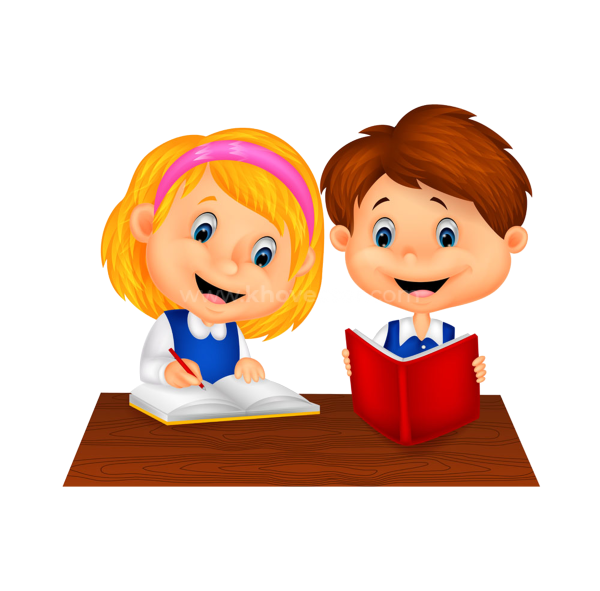 15 phút
Đố bạn khoảng thời gian từ 
8 giờ 15 phút đến 8 giờ 45 phút là bao lâu?
Đếm thêm 5 phút, 10 phút, 15 phút, 
20 phút, 25 phút, 30 phút.
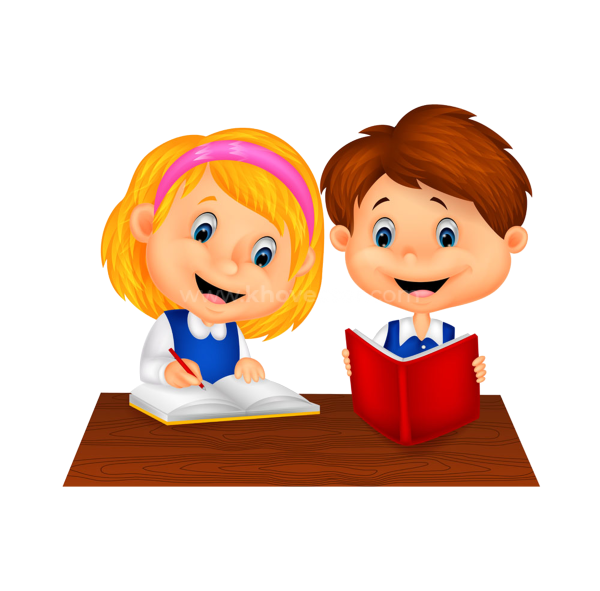 30 phút
Mình chơi đá bóng từ 3 giờ 15 phút đến 4 giờ 30 phút.
Sau đó, mình dọn dẹp phòng từ 5 giờ 45 phút đến 6 giờ 15 phút.
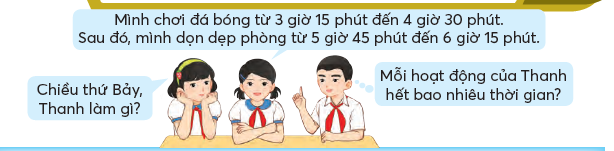 Mỗi hoạt động của Thanh
hết bao nhiêu thời gian?
Chiều thứ Bảy,
Thanh làm gì?
KHÁM PHÁ
KHÁM PHÁ
Ví dụ 1: 4 giờ 30 phút – 3 giờ 15 phút = ?
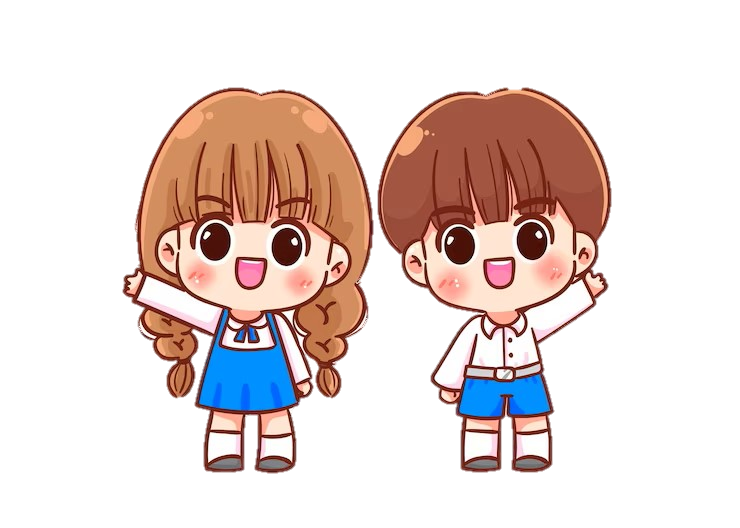 Ta đặt tính rồi tính như sau:
4 giờ 30 phút
-
Đặt tính sao cho các số đo cùng loại đơn vị thẳng cột với nhau.
Bước 1
3 giờ 15 phút
Saturn is a planet composed of hydrogen and helium
1 giờ
30 phút
Tính trừ như trừ các số tự nhiên theo từng loại đơn vị, giữ nguyên tên đơn vị ở từng cột.
Bước 2
4 giờ 30 phút – 3 giờ 15 phút = 1 giờ 15 phú
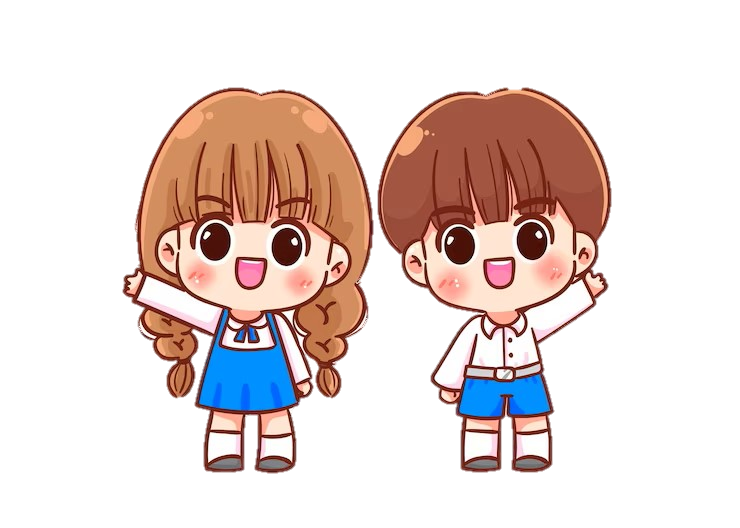 Ví dụ 2: 6 giờ 15 phút – 5 giờ 45 phút = ?
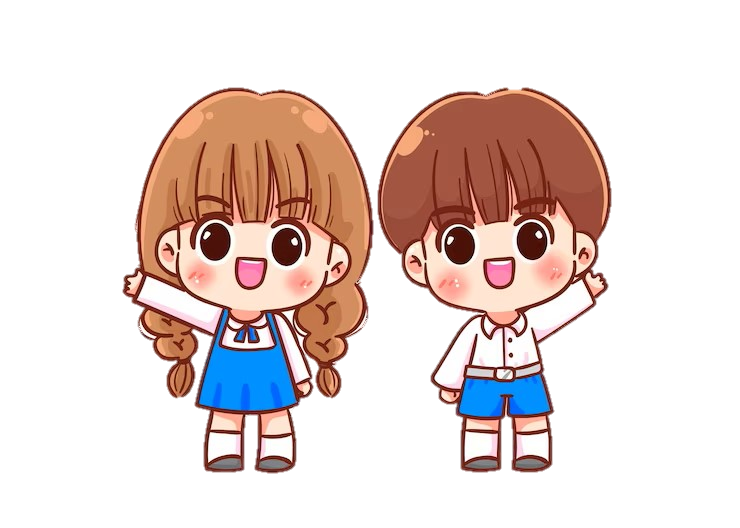 Ta đặt tính rồi tính như sau:
6 giờ 15 phút
5 giờ 75 phút
Viết thành
-
-
5 giờ  45 phút
5 giờ  45 phút
0 giờ  30 phút
6 giờ 15 phút – 5 giờ 45 phút = 0 giờ  30 phút
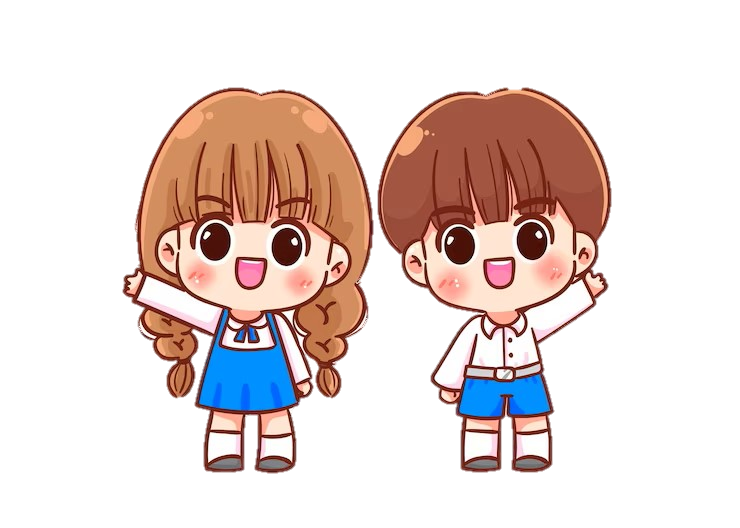 Nhận xét
Khi trừ số đo thời gian, ta trừ theo từng loại đơn vị thời gian.	Trường hợp số đo theo đơn vị ở số bị trừ nhỏ hơn số đo tương ứng ở số trừ thì ta chuyển 1 đơn vị ở hàng lớn hơn liền kề sang đơn vị nhỏ hơn rồi thực hiện phép trừ như bình thường.
THỰC HÀNH
THỰC HÀNH
1
Số?
a) 6 phút 2 giây – 5 phút 12 giây 
= .?. phút .?. giây – 5 phút 12 giây
= .?. giây

b) 2 ngày 9 giờ – 1 ngày 13 giờ
= .?. ngày .?. giờ – 1 ngày 13 giờ
= .?. giờ
Thực hiện cá nhân
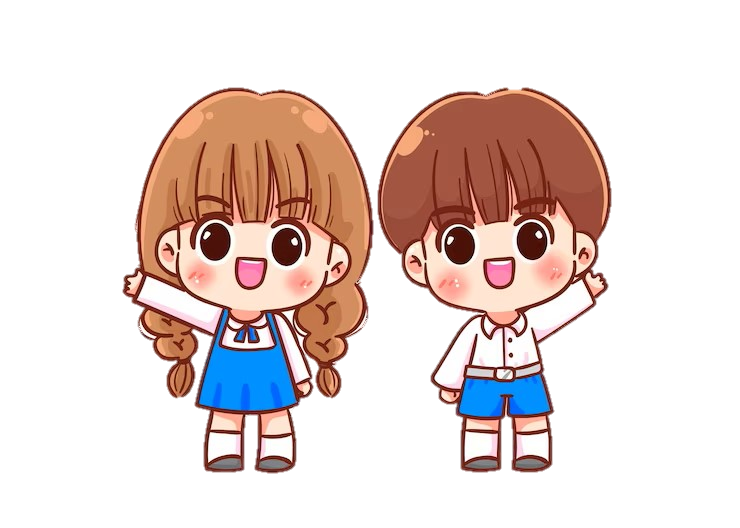 1
Số?
a) 6 phút 2 giây – 5 phút 12 giây 
= .?. phút .?. giây – 5 phút 12 giây
=   .?.  giây
5
62
50
1
Số?
b) 2 ngày 9 giờ – 1 ngày 13 giờ
= .?. ngày  .?.  giờ – 1 ngày 13 giờ
=  .?.  giờ
1
33
20
2
Đặt tính rồi tính.
a) 13 giờ 51 phút – 7 giờ 34 phút 
b) 54 phút 21 giây – 28 phút 34 giây
c) 23 ngày 12 giờ – 3 ngày 8 giờ	
d) 13 năm 2 tháng – 8 năm 6 tháng
Làm vào bảng con
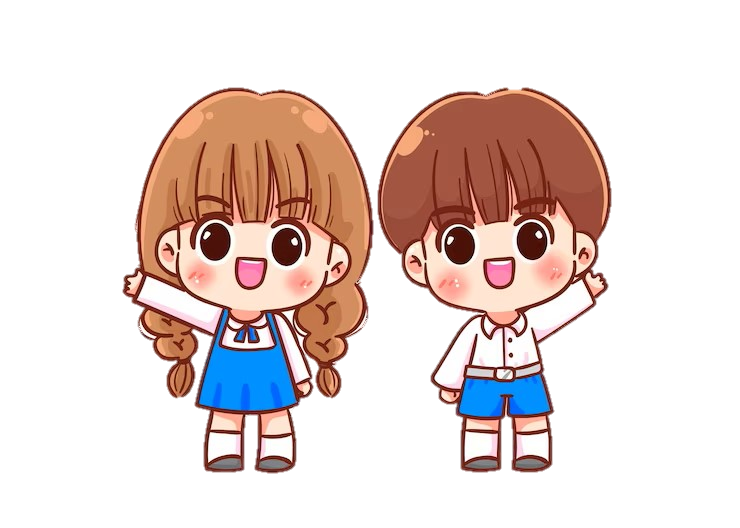 2
Đặt tính rồi tính.
a) 13 giờ 51 phút – 7 giờ 34 phút
13 giờ 51 phút
–
7 giờ 34 phút
6 giờ 17 phút
2
Đặt tính rồi tính.
b) 54 phút 21 giây – 28 phút 34 giây
54 phút 21 giây
53 phút 81 giây
–
–
hay
28 phút 34 giây
28 phút 34 giây
25 phút 47 giây
2
Đặt tính rồi tính.
c) 23 ngày 12 giờ – 3 ngày 8 giờ
23 ngày 12 giờ
–
3 ngày 8 giờ
20 ngày 4 giờ
2
Đặt tính rồi tính.
d) 13 năm 2 tháng – 8 năm 6 tháng
13 năm 2 tháng
12 năm 14 tháng
–
–
hay
8 năm 6 tháng
8 năm 6 tháng
4 năm 8 tháng
LUYỆN TẬP
LUYỆN TẬP
1
Số?
Xe buýt đến trạm lúc 8 giờ 56 phút.
a) Nếu Hà đến trạm xe buýt lúc 8 giờ 45 phút thì sẽ chờ xe buýt trong .?. phút.
b) Nếu Việt đến trạm xe buýt lúc 9 giờ 5 phút thì xe buýt đã đi được .?. phút.
1
Số?
Xe buýt đến trạm lúc 8 giờ 56 phút.
a) Nếu Hà đến trạm xe buýt lúc 8 giờ 45 phút thì sẽ chờ xe buýt trong   .?.   phút.
11
Thời gian Hà chờ xe buýt là: 
8 giờ 56 phút - 8 giờ 45 phút = 11 phút
1
Số?
Xe buýt đến trạm lúc 8 giờ 56 phút.
b) Nếu Việt đến trạm xe buýt lúc 9 giờ 5 phút thì xe buýt đã đi được  .?.  phút.
9
Lúc Việt đến xe buýt đã đi được:
	9 giờ 5 phút - 8 giờ 56 phút 
	= 8 giờ 65 phút – 8 giờ 56 phút 
	= 9 phút
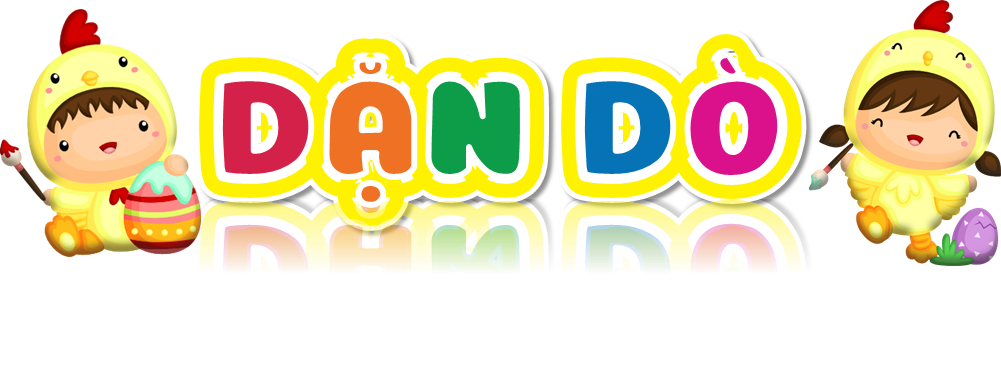 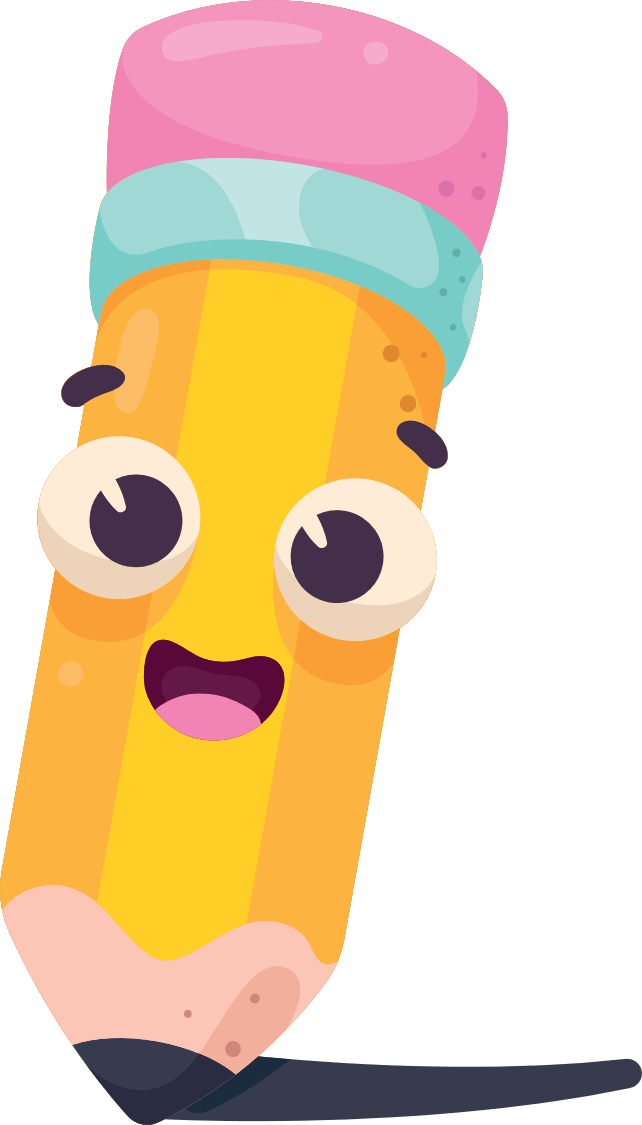 GV ĐIỀN VÀO ĐÂY
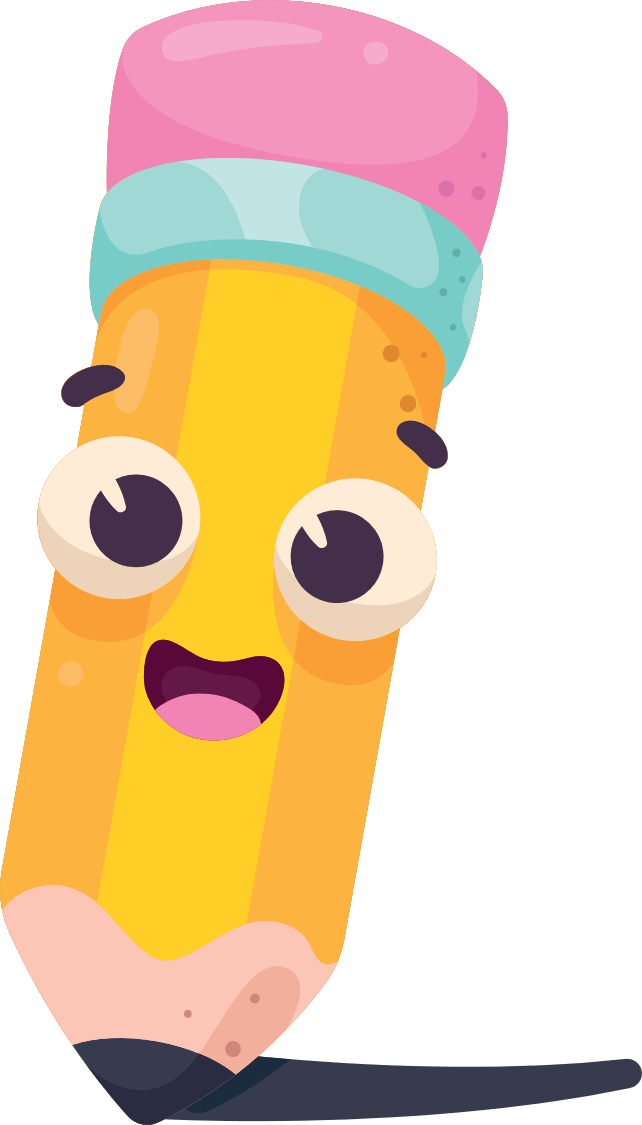 GV ĐIỀN VÀO ĐÂY
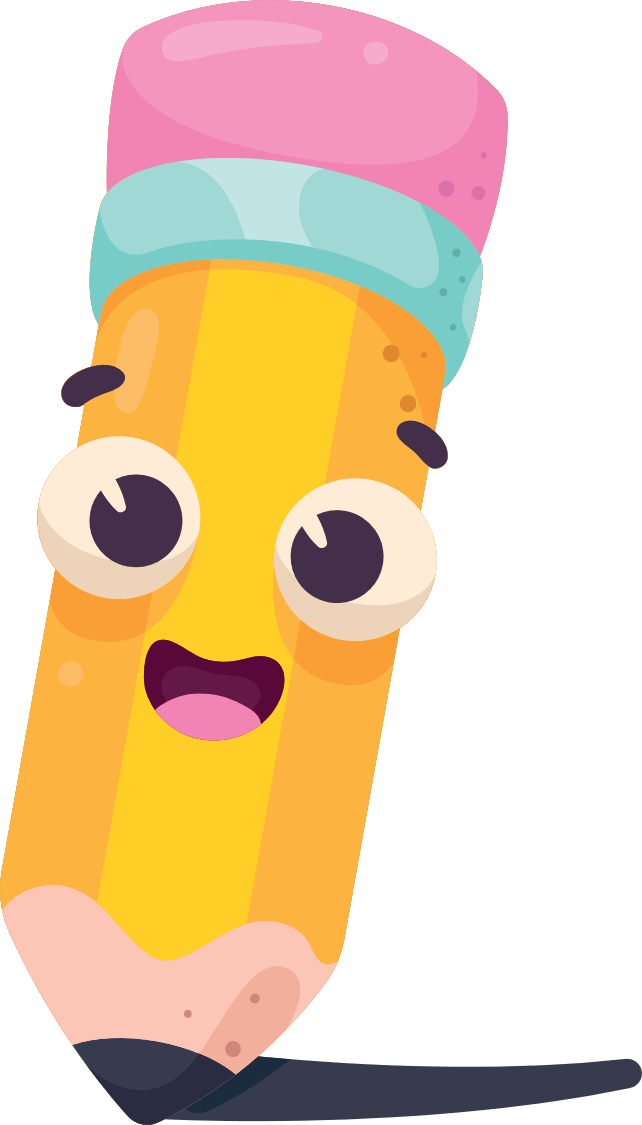 GV ĐIỀN VÀO ĐÂY
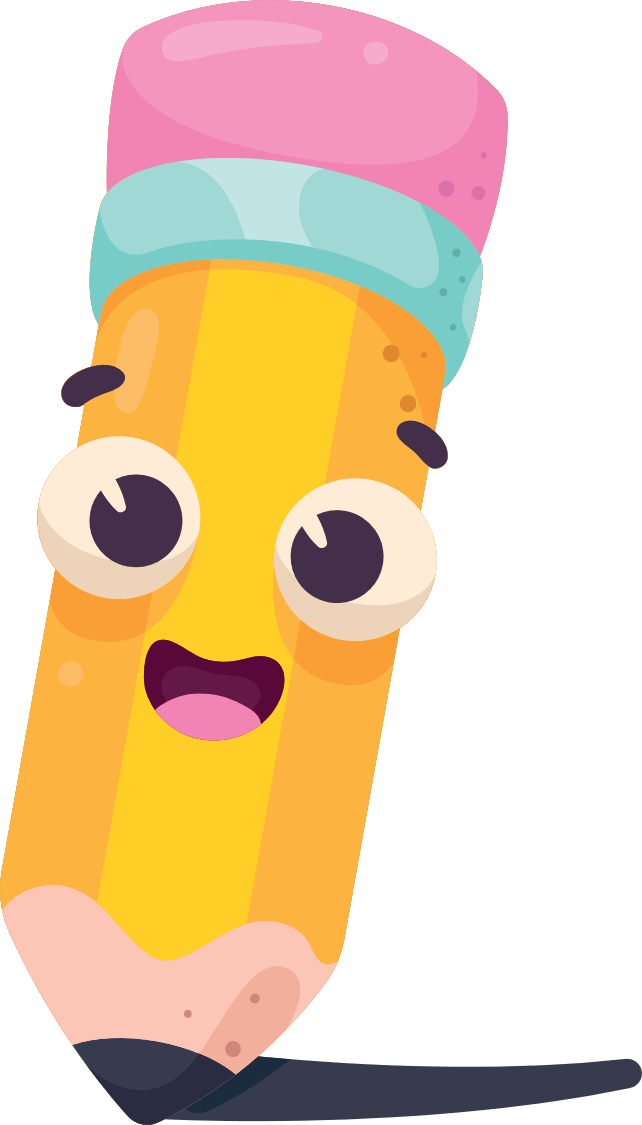 GV ĐIỀN VÀO ĐÂY
TẠM BIỆT VÀ HẸN GẶP LẠI
TẠM BIỆT VÀ 
HẸN GẶP LẠI
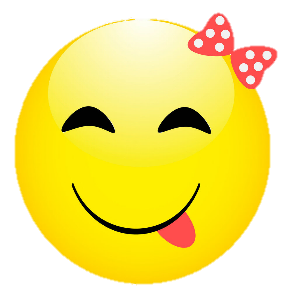 BÀI SOẠN CỦA EM LAN HƯƠNG – 035.447.3852
QUÝ THẦY/ CÔ KHÔNG GỬI BÀI VÀO CÁC HỘI NHÓM ZALO HAY FB, CÁC WEB..... 
EM CHỈ GIAO DỊCH BẰNG DUY NHẤT 1 NICK FB : LAN HƯƠNG. Lik Fb của em: https://www.facebook.com/GADTLANHUONG0354473852) 
VÀ ZALO LAN HƯƠNG SĐT 0354473852. 
MỌI GIAO DỊCH BẰNG NICK KHÁC ĐỀU LÀ MẠO DANH EM VÀ LỪA ĐẢO Ạ!

EM XIN CHÂN THÀNH CẢM ƠN! KÍNH CHÚC THẦY/CÔ DẠY TỐT Ạ!
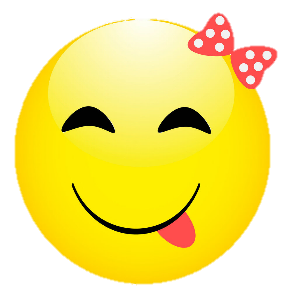 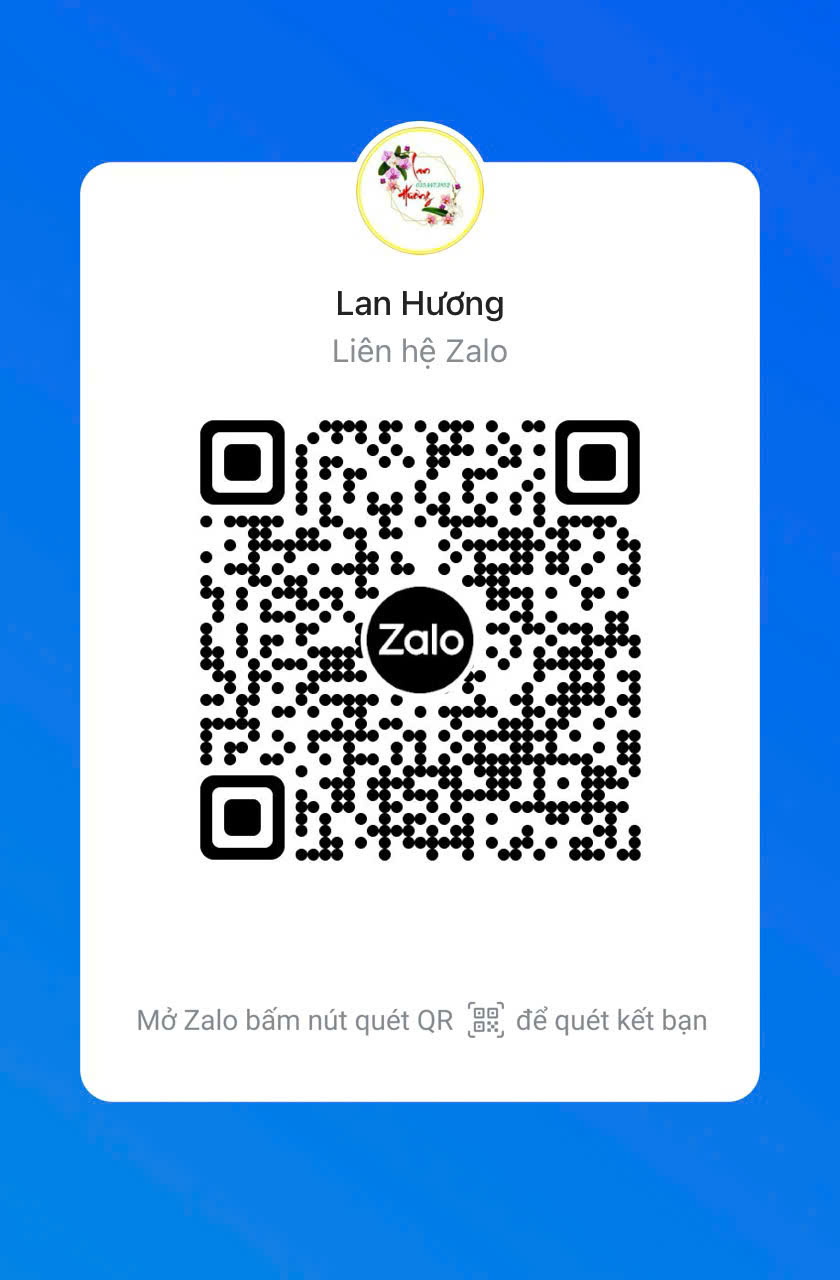 LAN HƯƠNG : 0354473852
NHẬN SOẠN BÀI LẺ PPT LÊN TIẾT, THI  CỦA TẤT CẢ CÁC BỘ SÁCH LỚP 1-2-3-4-5